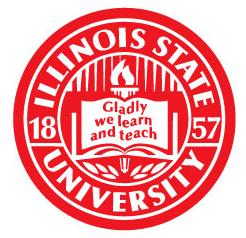 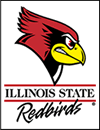 Adolescent Sexual Harassment and Coping Experiences at Work
Patricia A. Jarvis, Kimberly T. Schneider, and Mackenzi Harmon
Illinois State University
Nicholas Strong
Illinois State University
Method

Sample
Undergraduate college students (n = 234; 97 Males; 137 Females) who worked during high school, mainly in retail or fast-food jobs gave retrospective reports of experiences as working adolescents (ages 15-18) with a focus on harassment, coping, and correlates of harassment. 

The sample reported working an average of 17.02 hours per week (SD=7.29) while at their high school jobs. The majority of participants worked in retail settings (26.9%), followed by fast food restaurants (20.4%), clerical jobs (16.4%), childcare jobs (15.1%), and other restaurant settings (11.8%). Smaller percentages of participants (all < 8%) worked in managerial positions or completed physical labor. 

Measures and Procedures 
Questionnaires assessing harassment experiences were administered on line through Select Survey. They included: 
Sexual Experiences Questionnaire for females; Fitzgerald et al., 1988 & Sexual Harassment of Men Scale for males; Berdahl, Magley, & Waldo, 1996). The Cronbach’s alpha coefficient was .89 overall and the subscale alphas were .81 for gender harassment, .83 for unwanted sexual attention, and .87 for sexual coercion. 
 Harassment coping (Coping with Harassment Questionnaire; Fitzgerald, 1990). The Cronbach’s alpha coefficients were .89, .77, .86, and .61 for behavioral engagement, behavioral disengagement, cognitive engagement, and cognitive disengagement, respectively. 
 Satisfaction with work, coworkers, and supervision (Job Descriptive Index; Smith, Kendall, & Hulin, 1969). The Cronbach’s alpha coefficients were .86 (work satisfaction), .86 (coworker satisfaction), and .88 (supervision satisfaction). 
Substance Use. A three-item self-report scale (Greenberger & Steinberg, 1981) measured the frequency of alcohol, marijuana, and cigarette use (1 = Never; 4 = Often). In this sample, the Cronbach’s alpha was .65.
Specifically, behavioral disengagement coping moderated the effects of unwanted sexual attention on coworker satisfaction and accounted for an additional 7% of the 
variance as shown in Figure 1 for females. 









Figure 1.  Moderator Effect of Behavioral Disengagement on the Relationship between Unwanted Sexual Attention and Work Satisfaction 

Cognitive disengagement moderated the effect of harassment on marijuana use, accounting for an additional 6% of the variance (ΔR2 = .06, p < .05) as well. Drug use increased as harassment became more frequent and the target used more cognitive disengagement. Drug use decreased as cognitive disengagement was used less frequently. No significant moderators were found for males.

Discussion
	
Students recollecting their harassment experiences during the last 24 months of their high school jobs reported a significantly higher incidence rate than that reported by both academic samples and private sector adult workers. Adolescents who used higher levels of behavioral disengagement reported lower satisfaction with work as harassment frequency increased; the relationship was in the opposite direction for those who used low behavioral disengagement. Adolescents who were more frequently harassed and who used high levels of cognitive disengagement (denying the experience) reported more drug use; those who used low cognitive disengagement reported less drug use when more frequently harassed. The effectiveness of disengagement varied depending on the frequency of harassment. The pattern of findings supports the importance of considering how emerging adults experience harassment and how their coping strategies and outcomes may differ from adults.

Selected References
	
Fitzgerald, L. F., Shullman, S., Bailey, N., Richards, M., Swecker, J., Gold, Y., Ormerod,   A. J., & Weitzman, L. (1988). The incidence and dimensions of sexual harassment in academia and the workplace. Journal of Vocational Behavior, 32, 152-175. 
Mortimer, J. T., & Staff, J. (2004).  Early work as a source of developmental discontinuity during the transition to adulthood.  Development and Psychopathology,  16, 1047-1070. 

Presented at the Society for Research on Child Development Themed Meeting – Transitions  from Adolescence to Adulthood, Tampa FL October 18, 2012
Results

The frequency of overall workplace sexual harassment reported by participants was slightly higher than published adult employee incident rates using the same scale and same 24-month recall period, supporting hypothesis 1. The majority of participants (87%) reported experiencing sexual or gender harassment at least once. More males (99%) reported experiencing at least one sexual or gender harassment behavior than females (75%). Female participants most often reported being targeted by a supervisor who was about their own age and that work roles required them to interact frequently with the harasser (62.7%). 

Regarding hypothesis 2, sexual harassment was not significantly related to work, coworker, or supervisor satisfaction for females. However, for males, sexual harassment was significantly negatively related to supervisor satisfaction, r (94) = -.23, p = .02, and to co-worker satisfaction, r (93) = -.22, p = .03. 

Regarding harassment coping, contrary to hypothesis 3, targets reported slightly higher use of problem-focused strategies (M = 3.71, SD = 1.54) than emotion-focused (M = 3.46, SD = 1.73), although the difference was not significant. 

For descriptive purposes, to examine the types of coping with harassment used more or less frequently by targets, we created groups based on whether any strategy related to each of the four subscales was used or not.  Males (70%) reported using acceptance as a coping strategy (e.g., living with the situation) and 55% reported using active coping frequently (e.g., taking action to correct the situation). The most common coping strategy reported by adolescent female targets was behavioral disengagement (reported by 93.5% of the harassed respondents), followed by cognitive engagement and behavioral engagement (54.3% and 52.7%, respectively), whereas cognitive disengagement was used by less than half of the harassment targets (47.3%). 

We conducted a series of moderated regression analyses (after centering all variables and using Baron & Kenney’s (1986) hierarchical regression approach) to examine whether coping moderated the relationships between harassment and work satisfaction, coworker satisfaction, supervision satisfaction, and drug use (hypothesis 4). In the first step of the regressions, we entered frequency of unwanted sexual attention,
followed by coping strategy,
and then the interaction 
between harassment and 
coping. We found significant 
relationships for experiences
of unwanted sexual attention.
Abstract
 
Adolescent work experiences may undermine development (e.g., Mortimer & Staff, 2004) and influence adolescents’ and emerging adults’ work attitudes and behaviors (e.g., Arnett, 2000). Although developmental psychologists theorize that part-time work is a context in which adolescents develop their self-concept and work ethic (Hill, 1983), Industrial/Organizational psychologists added little to the discussion of what is known about potential moderators of job satisfaction and engagement in young workers. This work focuses on such moderators.

Problem

The current study examined college students’ sexual harassment, coping, and job-related correlates retrospectively from two years earlier when they were in high school. Because students were asked for their retrospective reports of adolescent work experience, the sample was limited to students 18-19 years of age to reduce the time since the experience occurred. We also attempted to constrain the time lag from the experience to, at most, two years and at the least, a few months, a methodology that replicates the original instructions used with the Sexual Experiences Questionnaire (SEQ; Fitzgerald et al., 1988). 

Hypotheses

(1)Young adults were expected to recall greater frequencies of workplace sexual harassment experiences than adult employees based on their greater vulnerability and lower status in the organization (Fitzgerald & Ormerod, 1991; Gutek, 1985; Ilies et al., 2003). 

(2) Harassed students were expected to report lowered job-related attitudes. 

(3) Young workers were expected to employ emotion-focused responses more frequently than problem-focused given the nature of their jobs (i.e., low status and power). 

(4) Job fit and other job correlates were considered as potential moderators of harassment and job satisfaction.
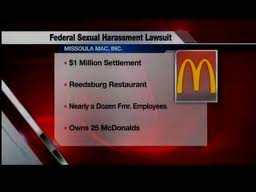 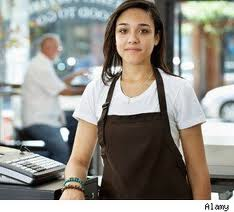 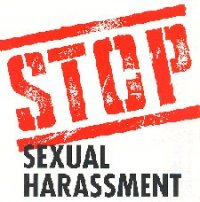